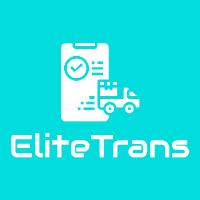 EliteTrans
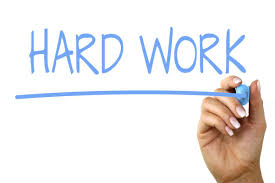 History of Elite Trans
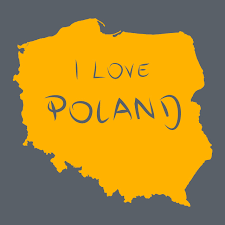 January 2017 – founded company
At the beginning the basic activity :   forwarding services in Poland
May 2017 our first great cooperation with the local market leader –Speed  Way Transport 
February 2018 our company won the first award for the most successful logistics  company in 2017/2018           
2019 our company increase tull 450 employees and was created new branches.
we have achieved
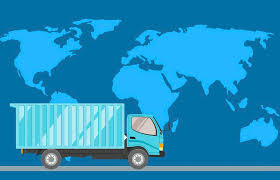 Year 2020   - Pandemic situation in the WorldAnyway our car fleet is increased:80 tilt trucks50 –frigo truks40 – overload trucksNOW WE ARE INTERNATIONAL TRANSPORT - FORWARDING COMPANY
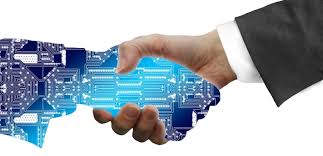 Our trucks were modified by an aerodynamic specialist. 

 -  less air resistance 
 -  lower fuel consumption



GREEN LOGISTIC safe OUR PLANET
Development
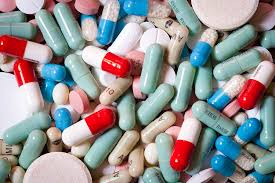 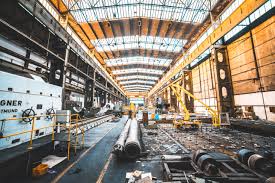 AGRICULTURE
AUTOMOTIVE
BEAUTY
CHEMICALS
DRINKS
FOOD
STEEL
PHARMACEUTICAL
SOLUTION BY INDUSTRYWHAT’S KIND OF GOODS WE CARRY
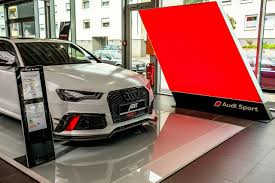 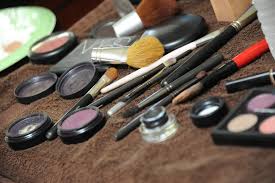 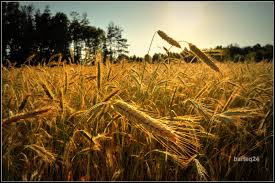 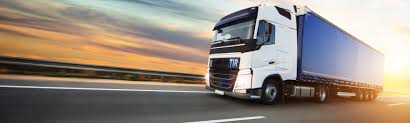 SERVICES OFFERED
We offer transport by:

- Air;

Rail;
Intermodal;
Sea;
Road;
Groupage;
Custom services;
Wharehouse services.
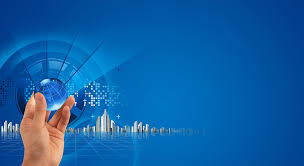 Advantages:
knowledge of the market

Branches in most European countries and 4 in America and 7 in China

A wide range of services

Great relationship with customs offices on all European borders
Advantages
OUR PRIORITY
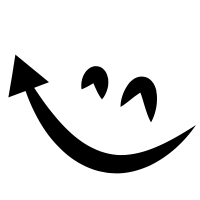 Smile on the face of our customers
 and 
Never to give up
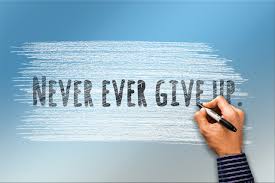